Физкультминутка
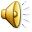 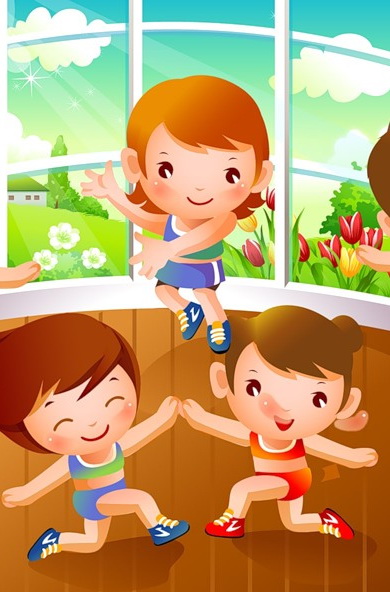 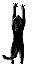 Подготовила учитель начальных классов ГБС(К)ОУ школы- интерната №3 г.Тольятти  Шкребец Т.Ю.
Шли по крыше 2 кота, 2 кота Василия
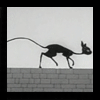 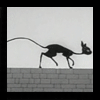 Поднимали 2 хвоста, прямо в небо синее
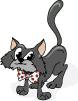 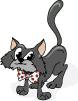 Сели киски на карниз
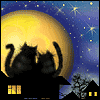 Посмотрели вверх, посмотрели вниз,
И сказали 2 кота: «Красота, красота!»
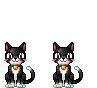 Молодцы !
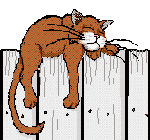 Интернет-ресурсы
http://yandex.ru/images/search?img_url=http%3A%2F%2Fakartinki.narod.ru%2F215651321%2FPic_155.gif&uinfo=sw-1366-sh-768-ww-1349-wh-649-pd-1-wp-16x9_1366x768&text
http://yandex.ru/images/search?img_url=http%3A%2F%2Fs17.rimg.info%2Fa0338b2422f5b73483ea6d365e98b073.gif&uinfo=sw-1366-sh-768-ww-1349-wh-649-pd-1-wp-16x9_1366x768&